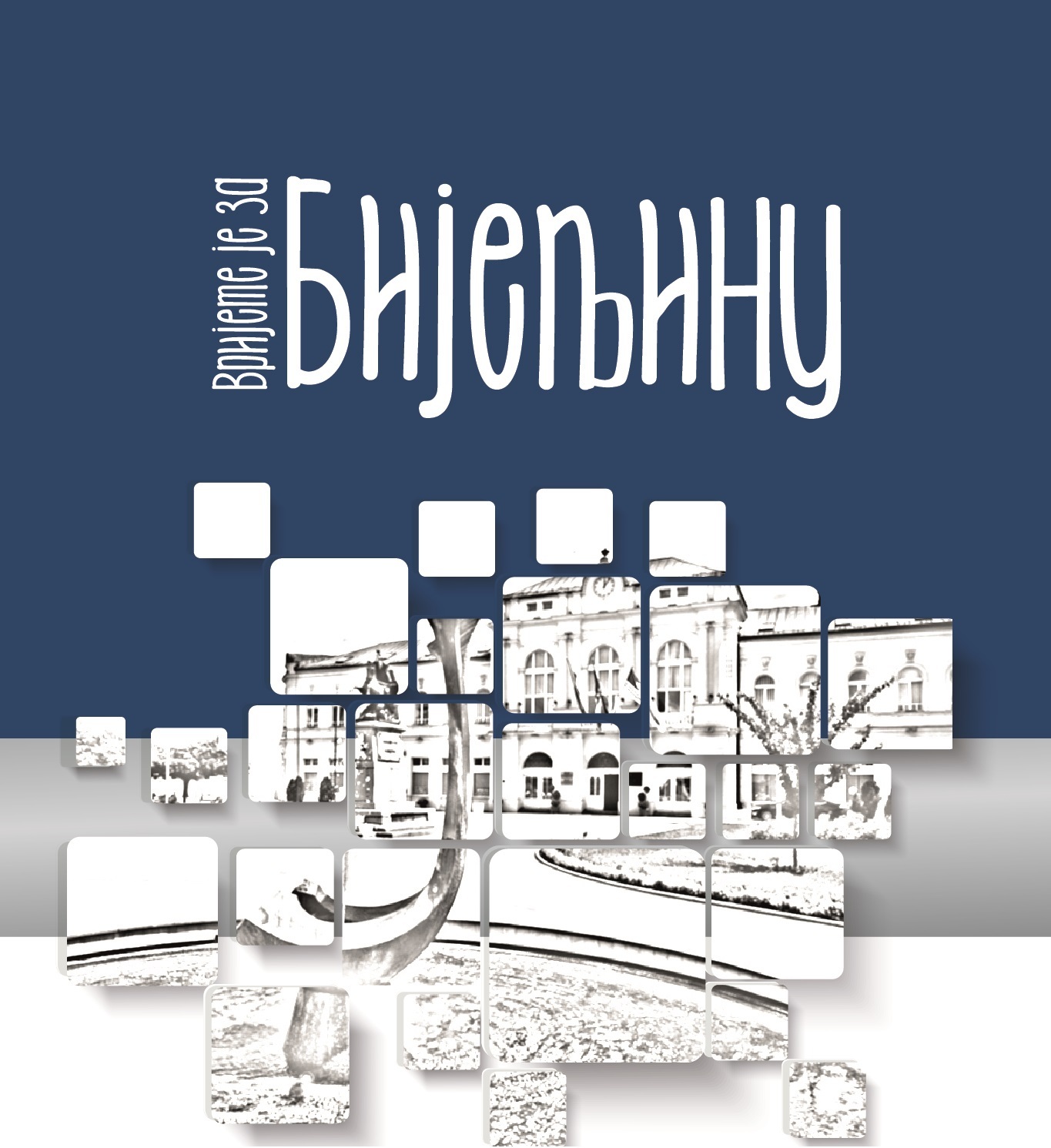 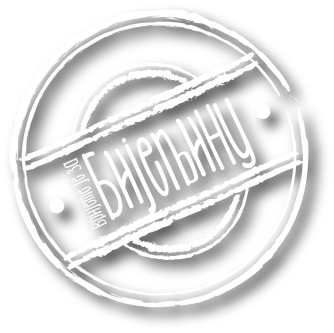 #Вријеме је за БИЈЕЉИНУ#
Град Бијељина
Одсјек за локални економски развој и европске интеграције
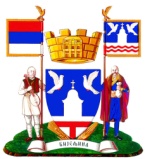 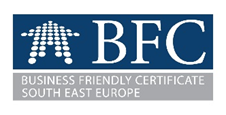 ОСНОВНЕ ИНФОРМАЦИЈЕ
СТАНОВНИШТВО РЕГИЈА БИЈЕЉИНА
300,000
НАДМОРСКА ВИСИНА
90 m
ПОВРШИНА
734 km2
СТАНОВНИШТВО
114,633
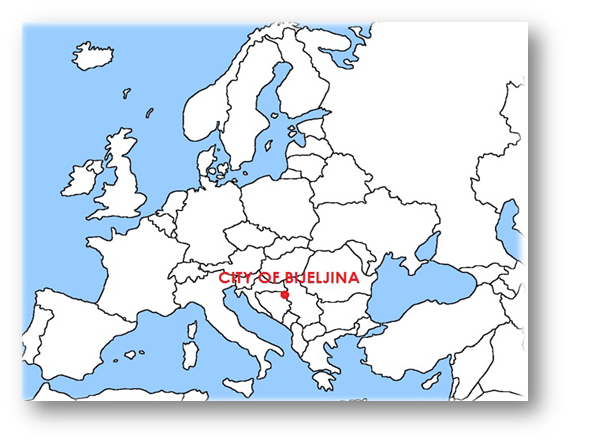 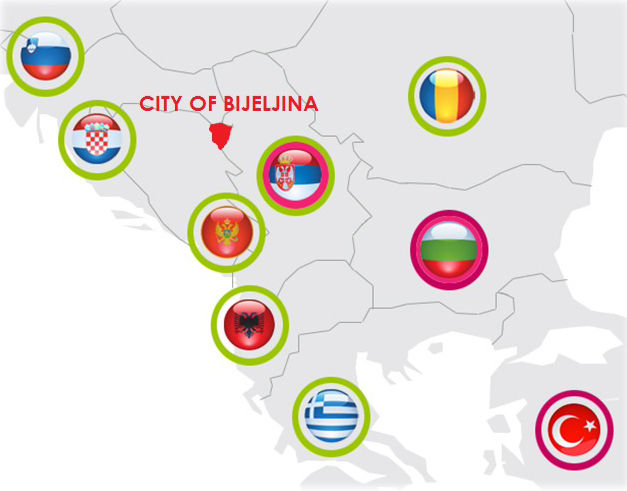 САОБРАЋАЈ
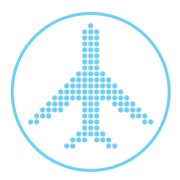 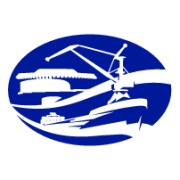 ЗАШТО ИНВЕСТИРАТИ У БИЈЕЉИНУ
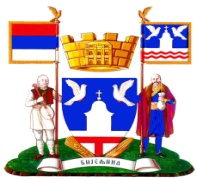 Повољан географски положај 
Погодан и лак приступ преко путева, ријечних лука, жељезницом и ваздухом 
Квалификована и стручна снага
Локације спремне за инвестирање у индустријским зонама
Конкурентне пореске стопе и прилагођени подстицаји
Локална самоуправа – подржава инвестиције у свим фазама и посвећена сталном побољшању пословног окружења
Природни ресурси – термалне воде, вода, обрадиво пољопривредно земљиште
Традиција и историја у пољопривреди, преради хране, дрвета и металној индустрији
Трошкови енергије и комуналних услуга међу најнижим у Европи
Регионални образовни и здравствени центар
Добро и безбједно мјесто за живот
ГЛАВНИ СЕКТОРИ
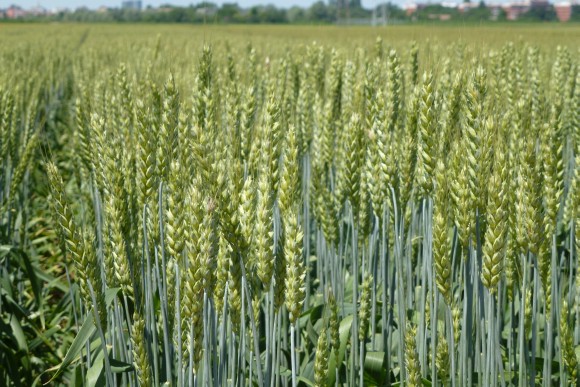 ПОЉОПРИВРЕДА
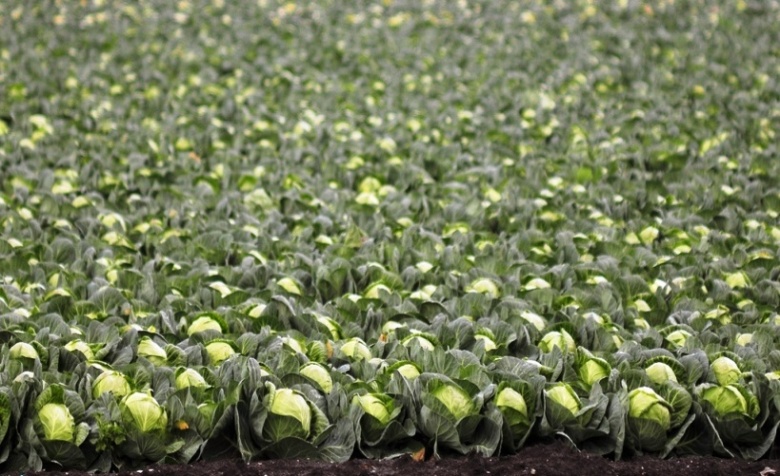 53.926 ha квалитетног обрадивог земљишта
5.792 регистрованих пољопривредних газдинстава
300 ha стакленичке производње поврћа
1.000 ha земљишта са системом наводњавања
ИЛУСТРАТИВНЕ КОМПАНИЈЕ У СЕКТОРУ ПОЉОПРИВРЕДЕ
ЖИТАРИЦЕ, ИНДУСТРИЈСКО И КРМНО БИЉЕ
ПРОИЗВОДЊА И ПРОДАЈА ДУВАНСКИХ ПРОИЗВОДА
Пољопривредно добро
“Семберија”
Бијељина
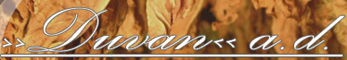 ПРЕХРАМБЕНА ПРОИЗВОДЊА
ИЛУСТРАТИВНЕ КОМПАНИЈЕ У СЕКТОРУ ПРЕХРАМБЕНЕ ИНДУСТРИЈА
ИНДУСТРИЈА МЕСА И МЕСНИХ ПРОИЗВОДА
ПРЕРАДА  ВОЋА И ПОВРЋА
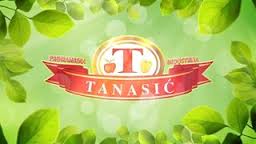 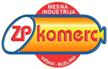 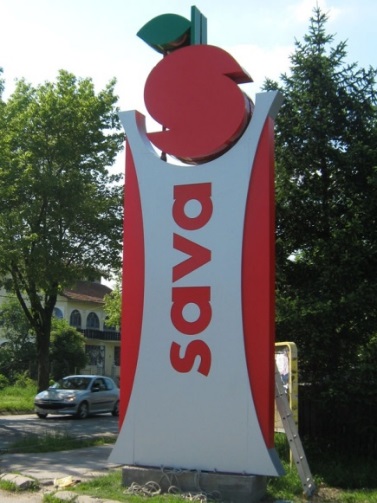 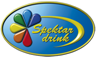 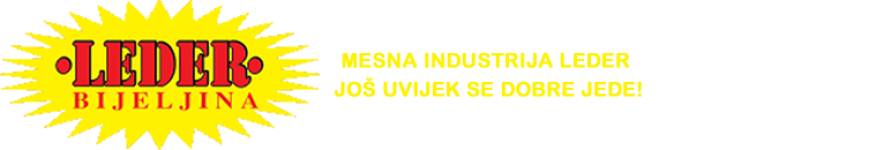 ИЛУСТРАТИВНЕ КОМПАНИЈЕ У СЕКТОРУ ПРЕХРАМБЕНЕ ИНДУСТРИЈА
ПРЕРАДА ЖИТАРИЦА И ПРОИЗВОДЊА ПЕКАРСКИХ ПРОИЗВОДА
ПРОИЗВОДЊА СТОЧНЕ ХРАНЕ
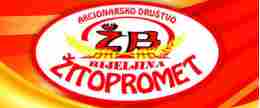 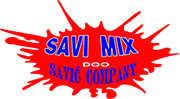 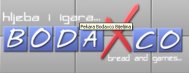 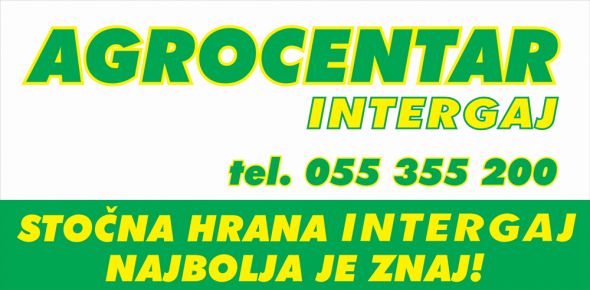 ПРОИЗВОДЊА МЛИЈЕЧНИХ ПРОИЗВОДА
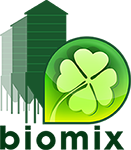 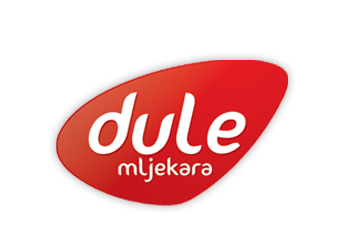 МЕТАЛНА ИНДУСТРИЈА
ИЛУСТРАТИВНЕ КОМПАНИЈЕ У СЕКТОРУ МЕТАЛНЕ ИНДУСТРИЈЕ
МАШИНЕ И ОПРЕМА ЗА АВИО - ИНДУСТРИЈУ
ПРОИЗВОДЊА ОПРЕМЕ, ЕЛЕКТРОДА, АРМАТУРНИХ МРЕЖА, САВИТЉИВИХ ЦИЈЕВИ И ШИНА ВОЂИЦА
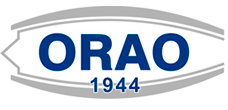 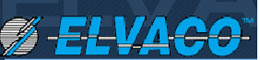 ГОТОВИ МЕТАЛНИ ПРОИЗВОДИ
ПРОИЗВОДЊА ДИЈЕЛОВА ЗА АУТОМОБИЛЕ
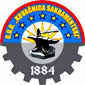 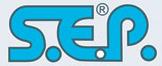 ДРВНОПРЕРАЂИВАЧКА ИНДУСТРИЈА
ИЛУСТРАТИВНЕ КОМПАНИЈЕ У ДРВНОПРЕРАЂИВАЧКОМ СЕКТОРУ
НАМЈЕШТАЈ, ДРВЕНЕ ПАНЕЛ ПЛОЧЕ, ПАРКЕТ И ДРВЕНИ ПОДОВИ
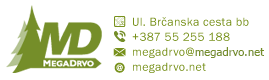 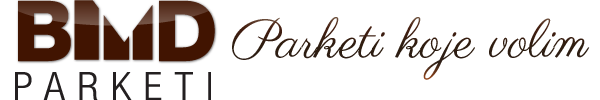 ПРОИЗВОДЊА ЕКОЛОШКИХ МОНТАЖНИХ И ДРВЕНИХ КУЋА
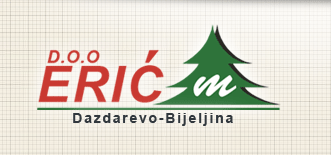 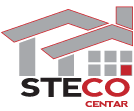 ОСТАЛИ РАСТУЋИ СЕКТОРИ
ИЛУСТРАТИВНЕ КОМПАНИЈЕ
ПВЦ И АЛУ СТОЛАРИЈА
ТРАНСПОРТ И КОМУНИКАЦИЈА
МАШИНСКА ПЛАСТИКА
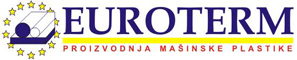 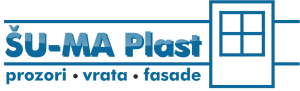 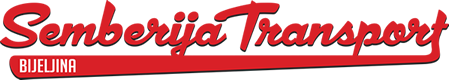 ПРОИЗВОДЊА ЈАРБОЛА
 И ЗАСТАВА
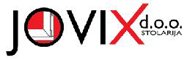 ТРГОВИНА
ТУРИЗАМ
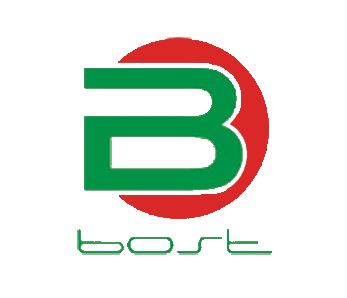 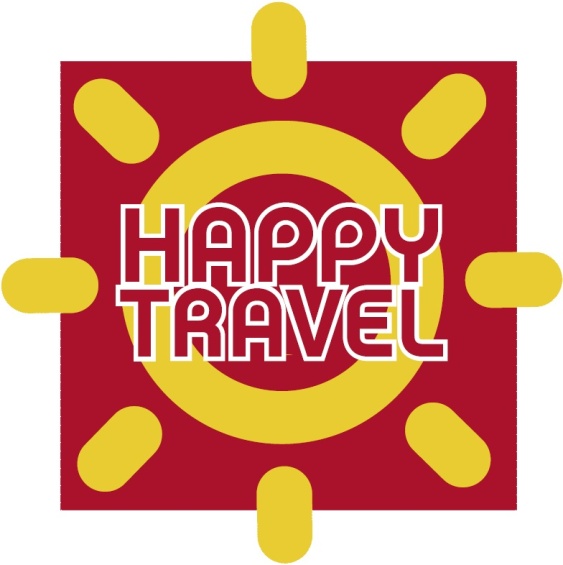 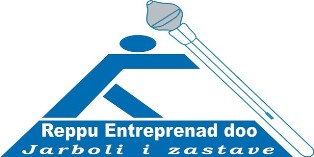 ИЗВОЗ ГРАДА БИЈЕЉИНЕ
ТРОШКОВИ ЕНЕРГИЈЕ И КОМУНАЛНИХ УСЛУГА
Трошкови електричне енергије у БиХ су други најнижи међу 32 европске земље *
РАСПОЛОЖИВА РАДНА СНАГА
Укупно расположива радна снага
11.999
ЗАПОСЛЕНИ ПО СЕКТОРИМА
Просјечна бруто плата: 654 EUR
ИНСТИТУЦИЈЕ ЗА ВИСОКО ОБРАЗОВАЊЕ И СРЕДЊЕ ШКОЛЕ
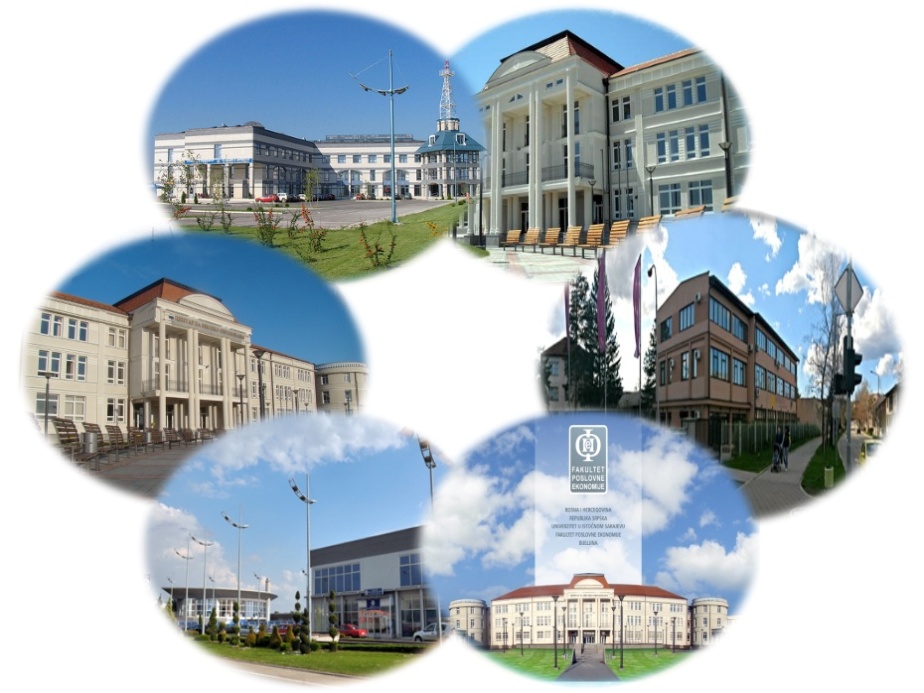 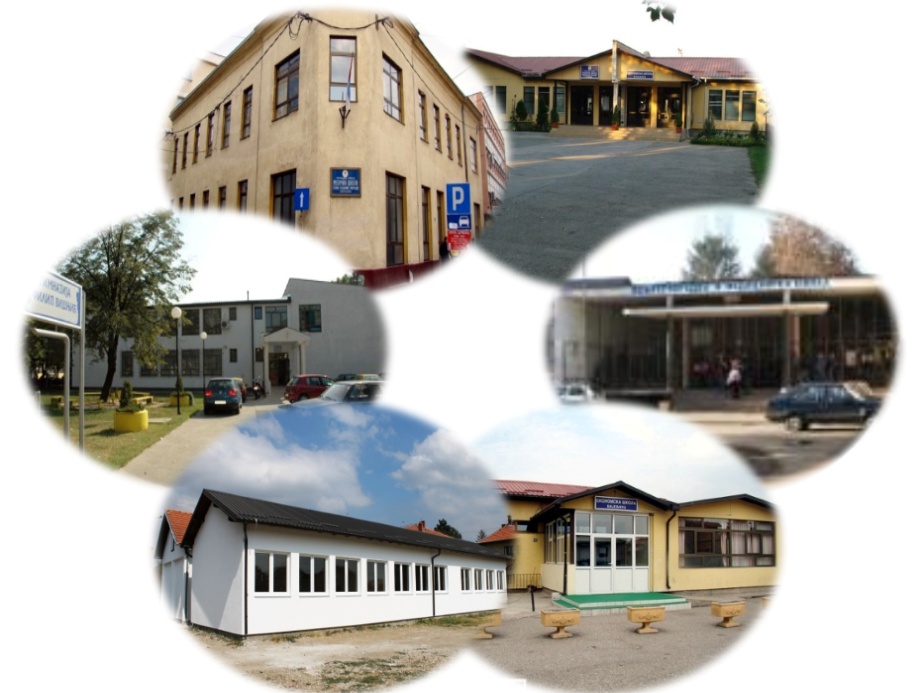 Ученици у средњим школама 3.830
Студенти на универзитетима 4.131
6 Универзитета
23 Факултета
6 Средњих школа
ПРЕГЛЕД ОБРАЗОВНИХ ИНСТИТУЦИЈА
ИНДУСТРИЈСКА ЗОНА 1
Намјена
Стамбена зона
Трговачко – услужна зона
Индустријско производна зона
Сјеверозападно урбано подручје града Бијељине
Површина 32ha
Greenfield
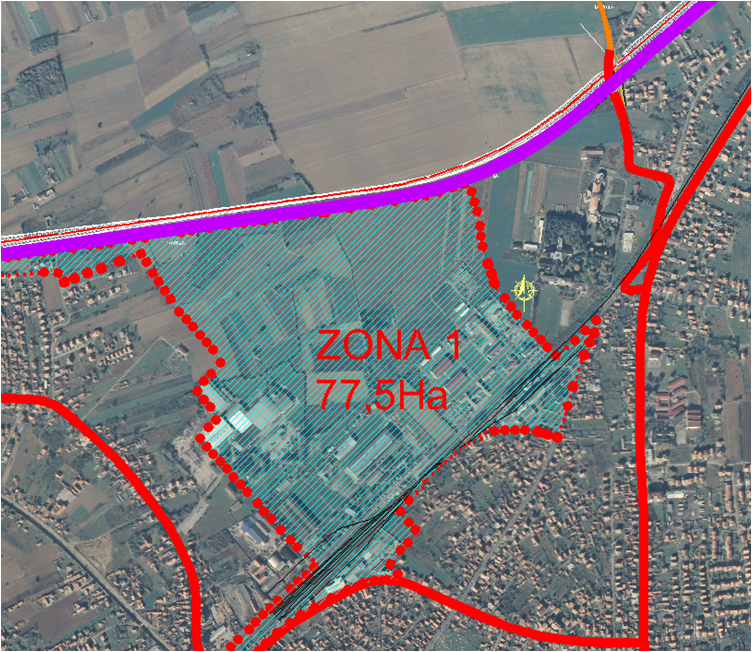 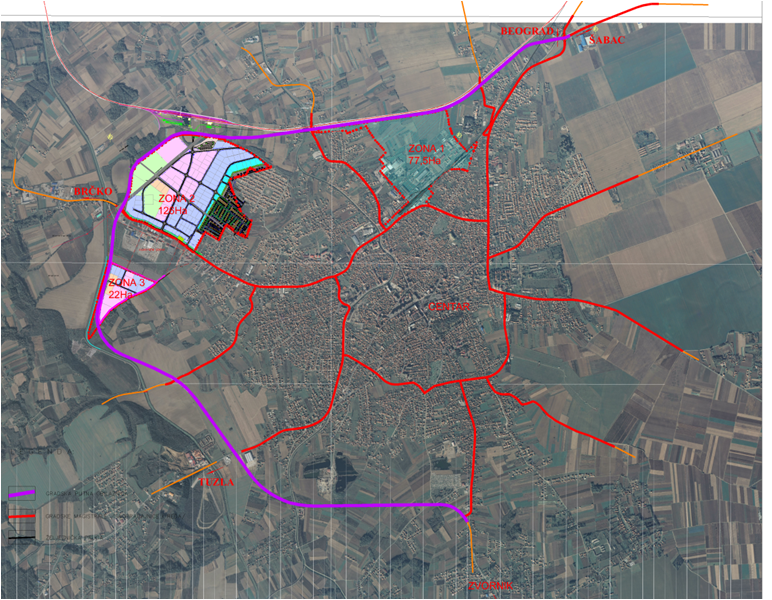 ИНДУСТРИЈСКА ЗОНА 2
Сјеверозападно урбано подручје града Бијељине
Површина 39,5ha
Greenfield
Намјена:
Стамбена зона
Трговачко – услужна зона
Индустријско производна зона
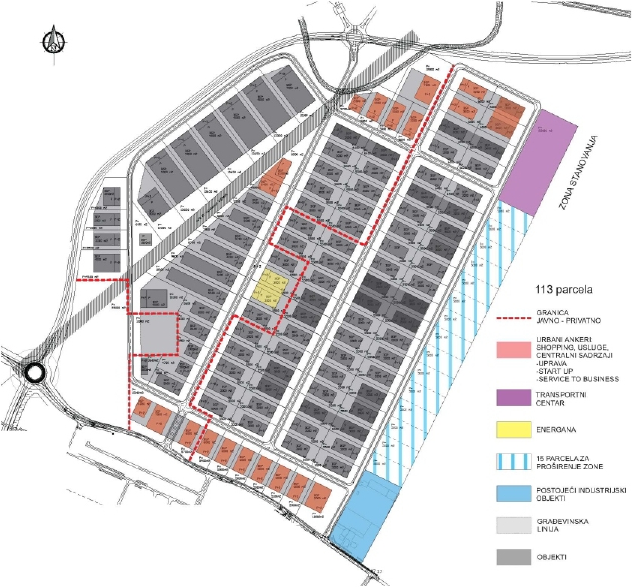 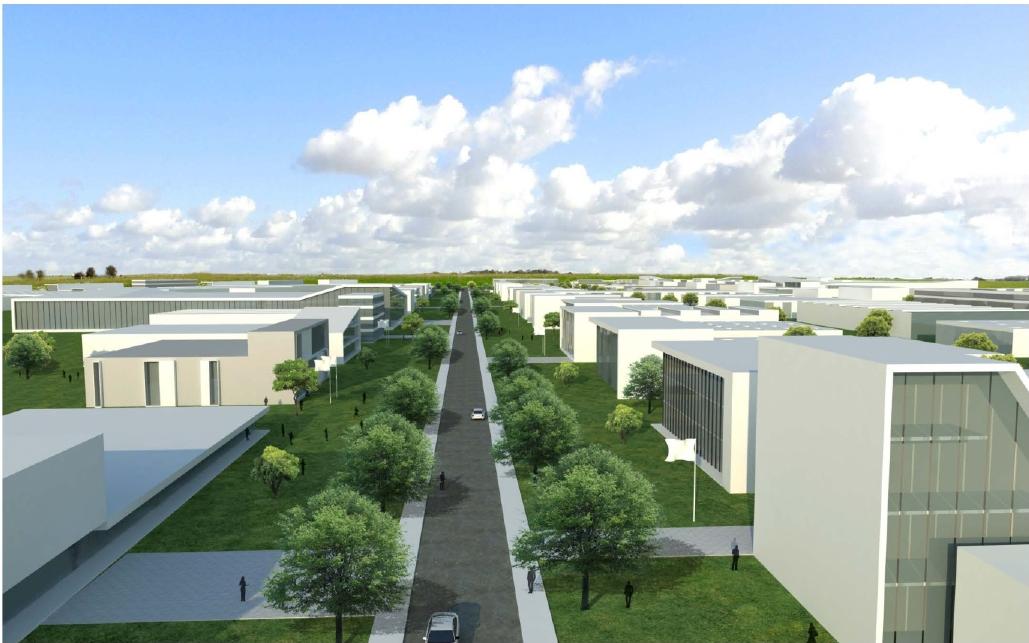 ИНДУСТРИЈСКА ЗОНА 3
Сјеверозападно урбано подручје града Бијељине
Површина 22ha
Greenfield
Намјена:
Лака индустрија
Мала привреда
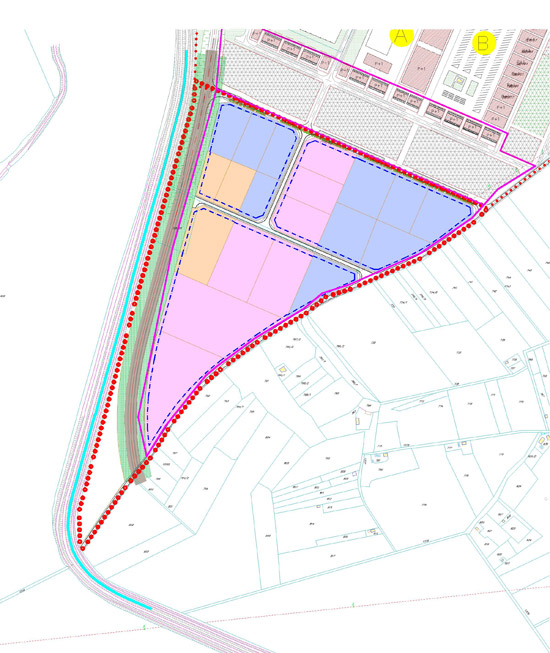 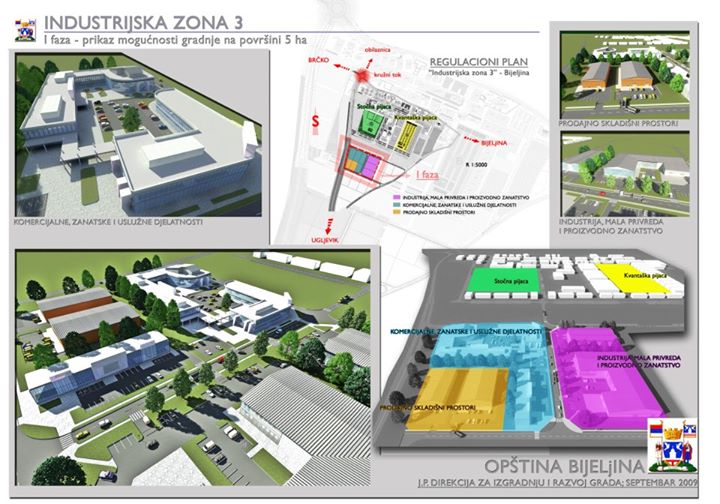 ИНДУСТРИЈСКА ЗОНА 4
Западно урбано подручје града Бијељине
Површина 95ha, 18ha је у власништву града Бијељина
Greenfield
Намјена:
Индустријско – производна зона
Лака индустрија
Мала привреда
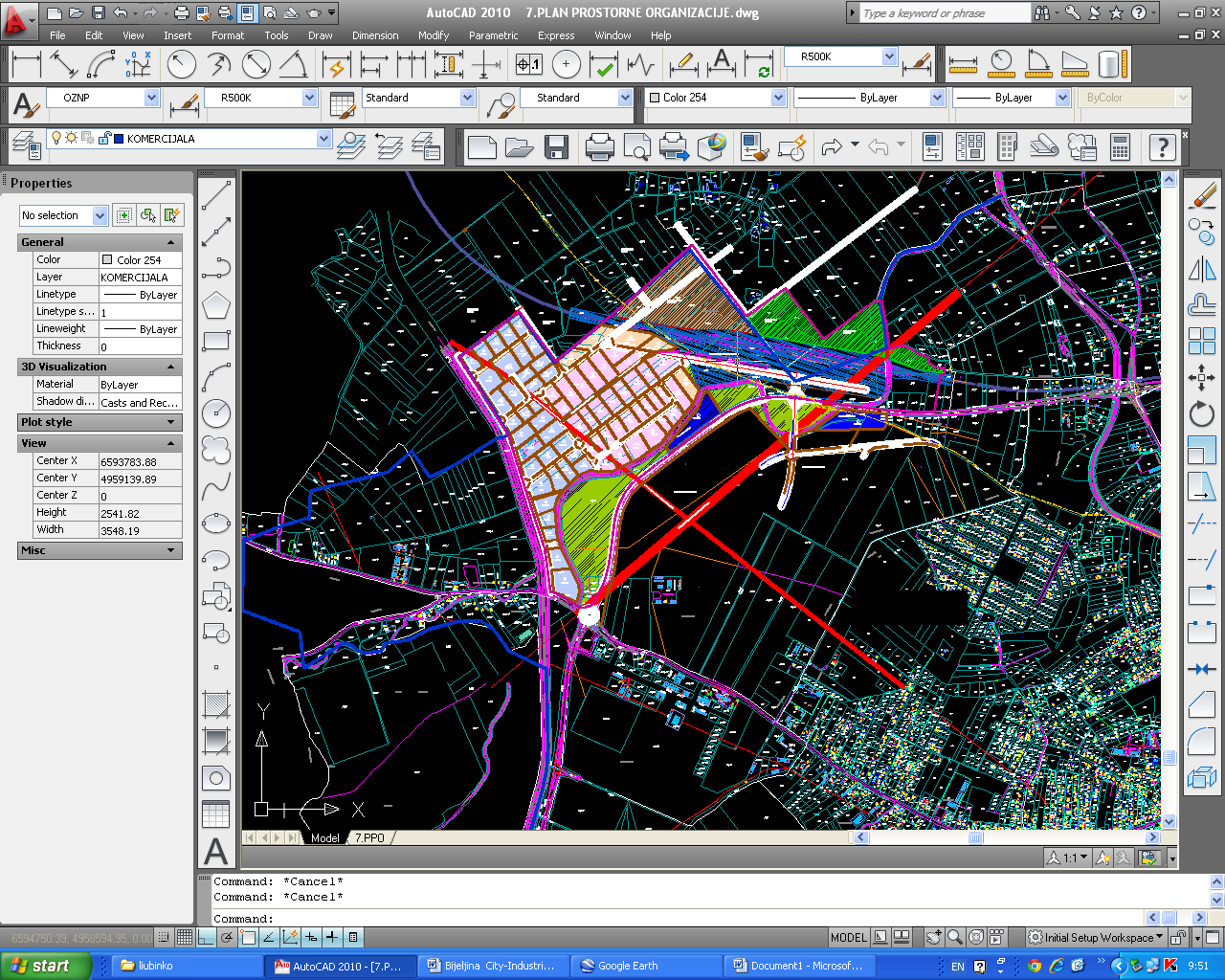 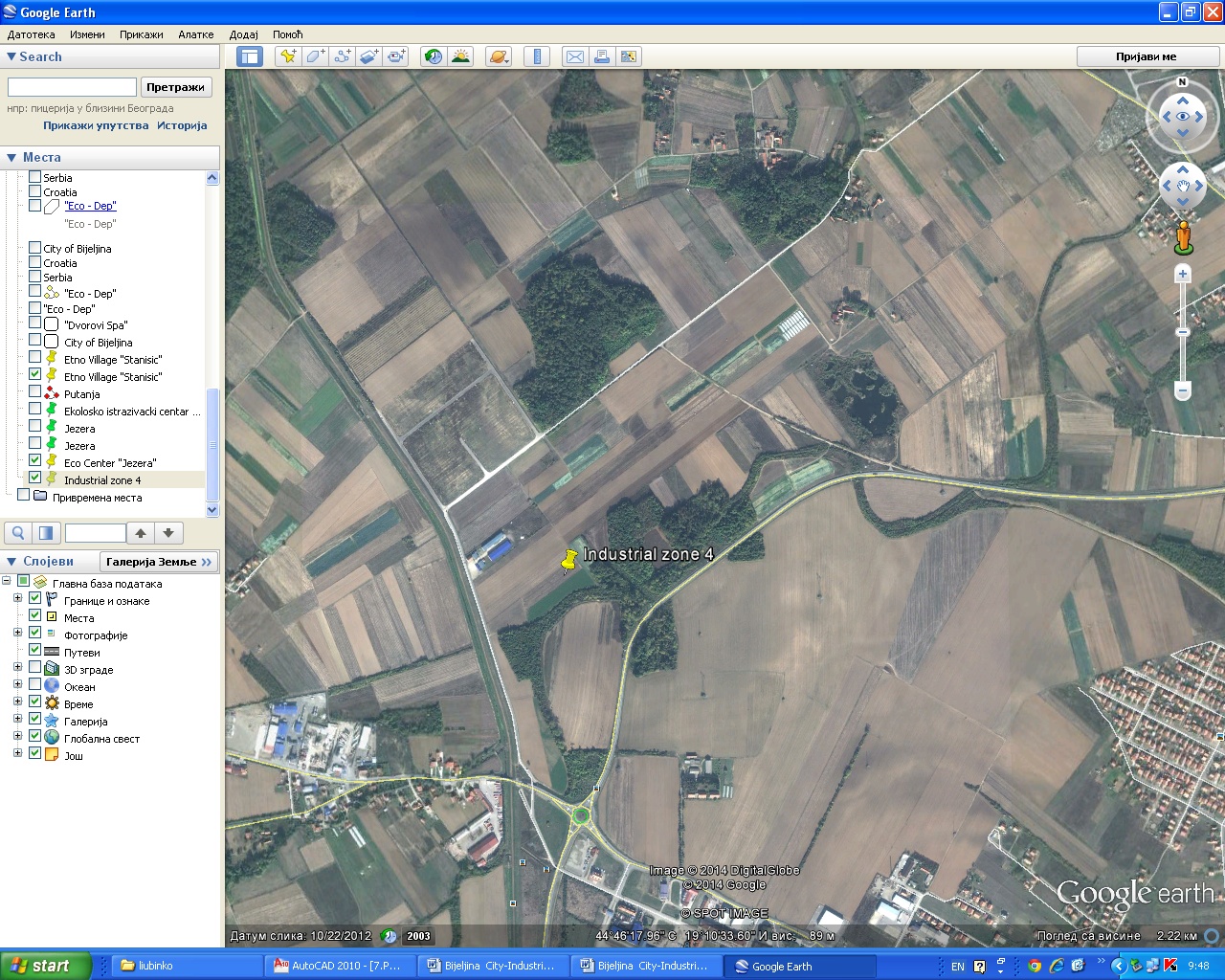 *Стопа ПДВ : Србија 10% , 20%; Хрватска 5%,13%, 25%
*Порез на доходак: Србија 10%, 15%, 20%; Хрватска од 12% до 40%
ПОДСТИЦАЈИ
Прилагођени подстицајни програми за сваку појединачну инвестицију засновани на:
величини инвестције, 
броју радних мјеста, 
вриједности радних мјеста
да ли је инвестиција из приоритетног или подсектора
ПРИМЈЕР ПОДСТИЦАЈА :
Плаћање земљишта у индустријским зонама у периоду од 60 мјесеци без камате
70%-90% смањење накнада и такси за производне објекте
ПРИВРЕДНИ САВЈЕТ ГРАДА БИЈЕЉИНА
СТАЛНИ САВЈЕТОДАВНИ ОДБОР ЗА ЕКОНОМСКА ПИТАЊА САСТАВЉЕН ОД ПРЕДСТАВНИКА ГРАДСКЕ УПРАВЕ И ЛОКАЛНИХ ПРИВРЕДНИКА

ОСНОВНИ ЦИЉ САВЈЕТА ЈЕ СТВАРАЊЕ БОЉЕГ ПОСЛОВНОГ АМБИЈЕНТА НА ПОДРУЧЈУ ГРАДА БИЈЕЉИНА
ЗАДАЦИ САВЈЕТА:
-Редовно међусобно информисање јавног и приватног сектора
-Предлагање мјера за развој заједнице и унапређење конкурентности и привреде и градске пословне климе
-Расправа о мјерама и иницијативама привредног сектора које се тичу виших нивоа власти
-Разматрање иницијатива за партнерске пројекте и њихова имплементација
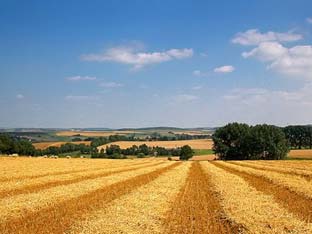 ПРИРОДНИ РЕСУРСИ
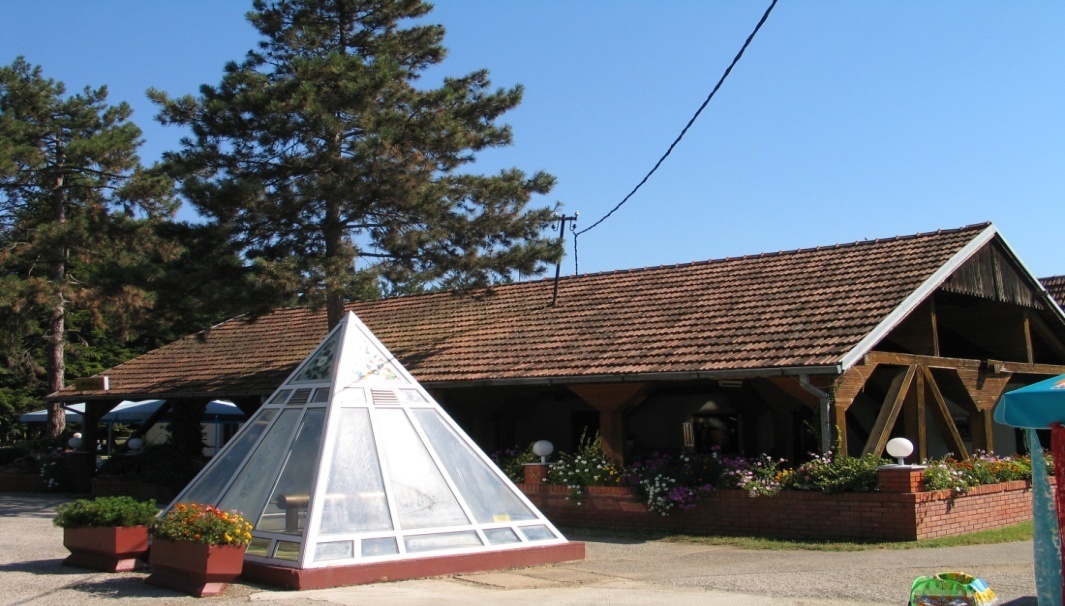 Пољопривредно земљиште
Геотермални извори у Дворовима на дубини од 1350 m, температура термалне воде75 'C, са капацитетом од 7.5 l / sec
Вода за пиће
Каолин глина
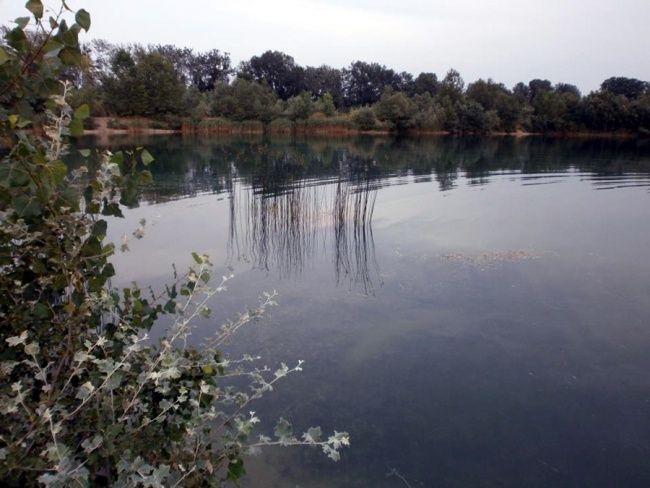 ПОВРШИНСКЕ ВОДЕ
Град Бијељина је кружен ријекама Сава (31 km) и Дрина (63 km). Ове две ријеке су богате пијеском и шљунком.
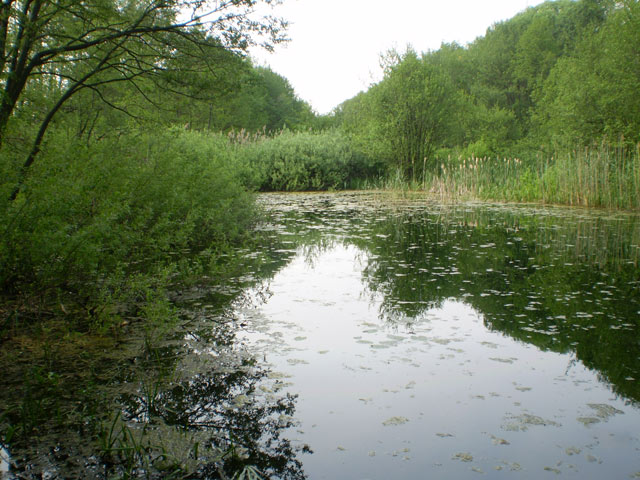 У Громижељу је откривена ријетка врста рибе Umbra krameri ( мргуда ). Она се може пронаћи на само неколико мјеста у Европи
Громижељ је такође станиште за многе животињске и биљне врсте које се налазе на црвеној листи угрожених врста, од којих неки воде порекло још из времена Панонског мора.
КВАЛИТЕТ ЖИВОТА
Културни и умјетнички догађаји

Регионална болница и развијена мрежа приватних здравствених институција
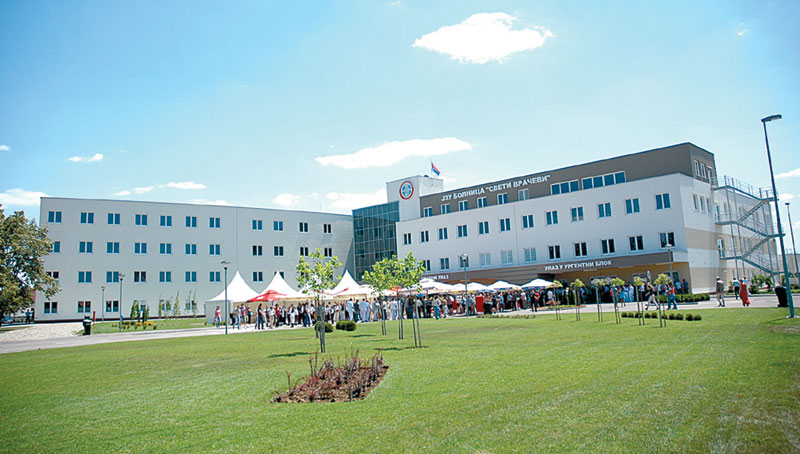 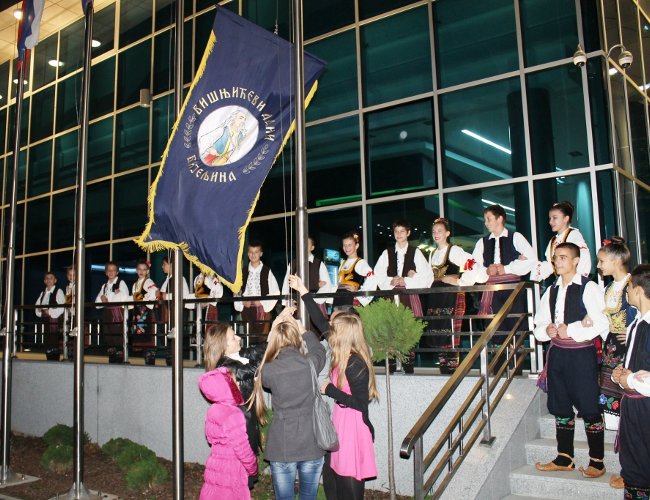 КВАЛИТЕТ ЖИВОТА
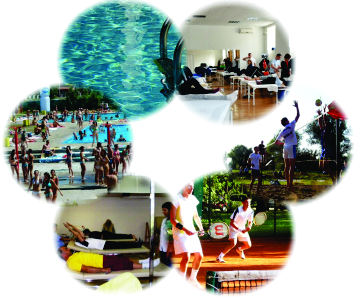 Здравствено рекреативни центар “Бања Дворови”
Јединствени природни ресурс – топла вода ( 75 степени)
У склопу бањског центра налазе се хотел, пет базена на отвореном, здравствени центар, ресторан, парк и спортска игралишта.
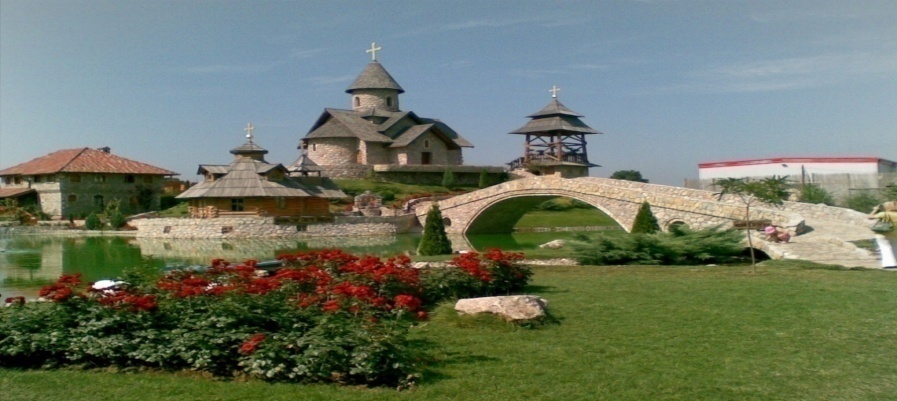 Етно село “Станишићи”
Двадесетак старих дрвених кућа из разних дијелова БИХ и Србије, воденице, мљекаре, амбари, ковачнице са аутентичном опремом и намјештајем, језера, коноба, ресторан, спортско – рекреативни дио, хотели, ресторан, манастир...
ГРАД БИЈЕЉИНА#Одсјек за локални економски развој и европске интеграције#www.investinbijeljina.org investinbijeljina@gradbijeljina.org  +387 55 233 132+387 55 233 169
+387 55 233 159
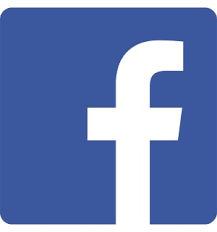 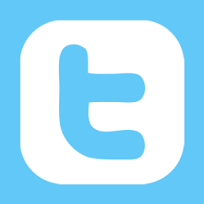 Section for LED & EI
Grad Bijeljina-Odsjek za lokalni ekonomski razvoj i evropske integracije